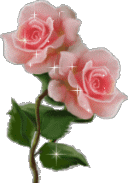 TRƯỜNG TH THỚI PHONG
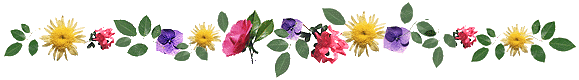 《MÔN TOÁN 》
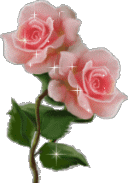 LỚP 4  
Bài : Ôn tập về số tự nhiên  .
Giáo viên: Lâm Văn Dững .
KHỞI ĐỘNG
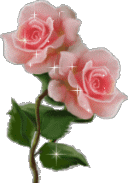 Thứ … ngày … tháng … năm 2022
Toán :            Ôn tập về số tự nhiên
1
.Viết theo mẫu :
Viết số
Số gồm có
Đọc số
Hai mươi tư nghìn ba trăm 
linh tám
2 chục nghìn,4nghìn, 3trăm, 8 đơn vị
24 308
Một trăm sáu mươi nghìn hai trăm bảy mươi tư
1 237 005
8 triệu, 4nghìn, 9chục
Toán :         Ôn tập về số tự nhiên
1
.Viết theo mẫu :
Toán :    Ôn tập về số tự nhiên
2
Viết mỗi số sau thành tổng (theo mẫu): 
1763 ; 5794 ; 20 292 ; 190 909 .
Mẫu : 1763 = 1000 + 700 + 60 + 3 
           5794 = 5000 + 700 + 90 + 4
        20 292 = 20 000 + 200 + 90 + 2 
      190 909 = 100 000 + 90 000 + 900 + 9
5794
20 292
190 909
Toán :    Ôn tập về số tự nhiên
3
Đọc các số sau và nêu rõ chữ số 5 trong mỗi số thuộc hàng nào, lớp nào : 
 67 358 ; 851 904 ; 3 205 700 ; 195 080 126 
b) Nêu giá trị của chữ số 3 trong mỗi số sau : 
103 ; 1379 ; 8932 ; 13 064 ; 3 265 910
Toán :    Ôn tập về số tự nhiên
b) Nêu giá trị của chữ số 3 trong mỗi số sau : 
103 ; 1379 ; 8932 ; 13 064 ; 3 265 910.
3
103
: Chữ số 3 có giá trị là 3 .
1379
: Chữ số 3 có giá trị là 300 .
13 064
: Chữ số 3 có giá trị là 3 000.
3 265 910
: Chữ số 3 có giá trị là 3 000 000.
4
Trong dãy số tự nhiên, hai số liên tiếp hơn ( hoặc kém) nhau mấy đơn vị ?
b) Số tự nhiên bé nhất là số nào? 
c) Có số tự nhiên nào lớn nhất không ? Vì sao ?
Trong dãy số tự nhiên, hai số liên tiếp hơn ( hoặc kém) nhau mấy đơn vị ?
4
Trong dãy số tự nhiên, hai số liên tiếp hơn ( hoặc kém) nhau 1 đơn vị .
b) Số tự nhiên bé nhất là số nào?
Số tự nhiên bé nhất là số 0.
c) Có số tự nhiên nào lớn nhất không ? Vì sao ?
Không có số tự nhiên nào lớn nhất .Vì thêm 1 vào bất kì số tự nhiên nào cũng được số đứng liền sau nó.Dãy số tự nhiên có thể kéo dài mãi .
5
Viết số thích hợp vào chỗ chấm để có : 
Ba số tự nhiên liên tiếp : 
  67; …  ; 69 .     798, 799 ;  …  .       … ; 1000; 1001
b) Ba số chẵn liên tiếp : 
8; 10 ;… .           98;  … ; 102 .      … ; 1000; 1002
c) Ba số lẻ liên tiếp : 
51; 53; … .        199; … ; 203 .        …. ; 999 ; 1001
68
800
999
998
12
100
55
997
201
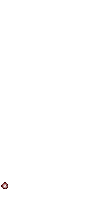 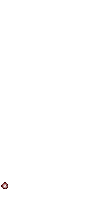 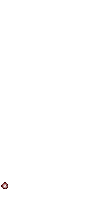 GIỜ HỌC ĐẾN ĐÂY KẾT THÚC
 XIN CHÚC CÁC EM CHĂM NGOAN !